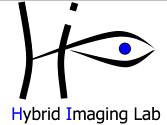 Multimodal Audio Inpainting
Yuval Bahat
Yoav Schechner
Michael Elad
1
Video Conferencing
Broadly used
Uses an Internet protocol
2
http://www.thecorneroffice.co/2013/01/video-conference-interview-tips-for-new-year/
Video Conferencing
Broadly used
Uses an Internet protocol
3
http://www.thecorneroffice.co/2013/01/video-conference-interview-tips-for-new-year/
Packet Dropping
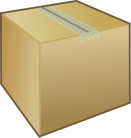 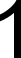 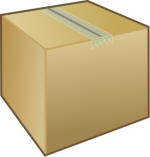 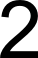 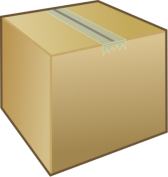 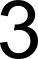 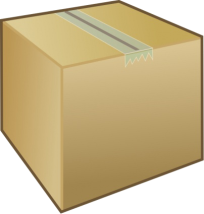 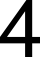 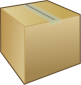 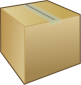 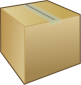 WWW
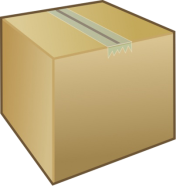 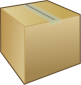 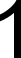 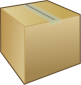 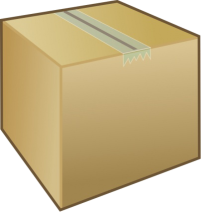 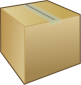 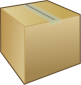 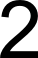 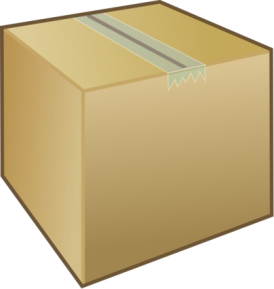 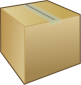 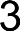 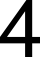 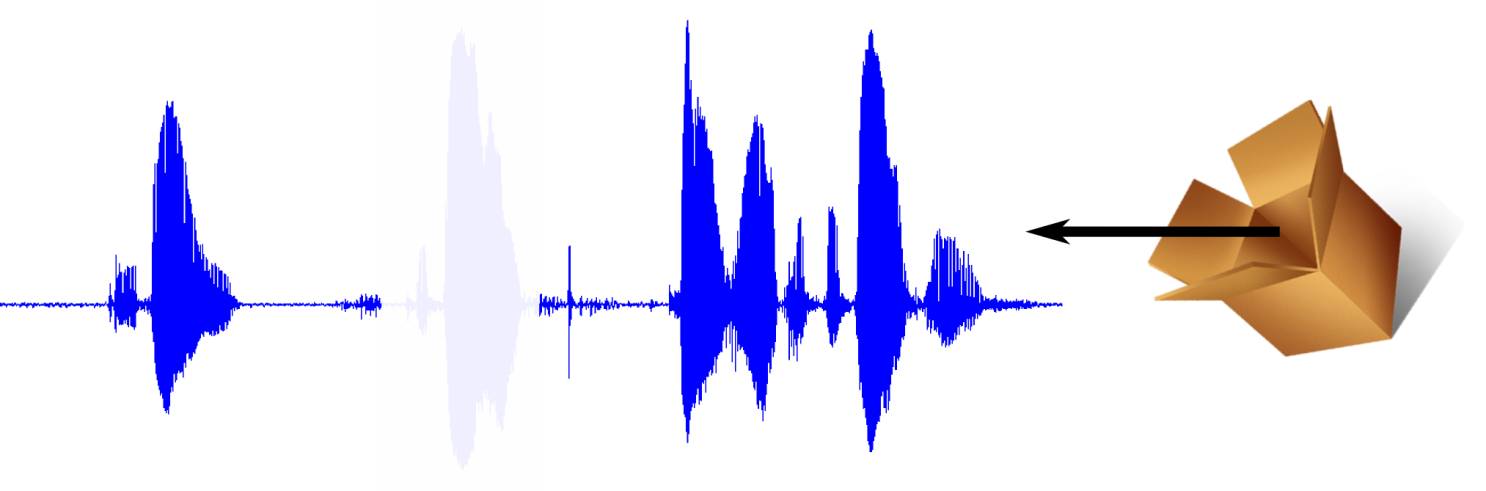 4
Yuval Bahat, Multimodal audio inpainting
Packet Dropping
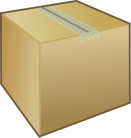 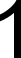 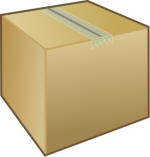 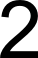 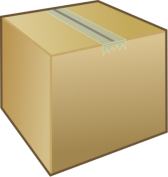 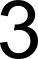 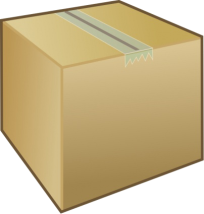 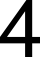 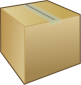 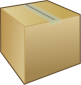 Packet Loss Concealment
(PLC)
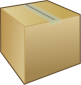 WWW
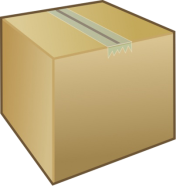 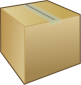 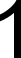 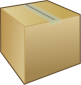 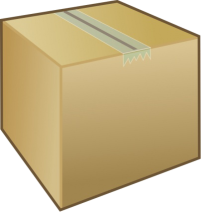 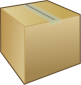 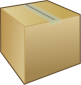 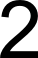 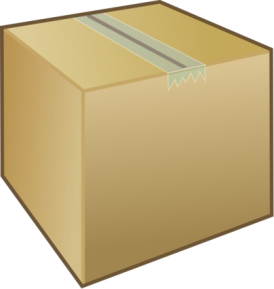 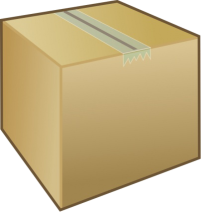 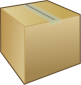 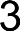 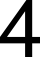 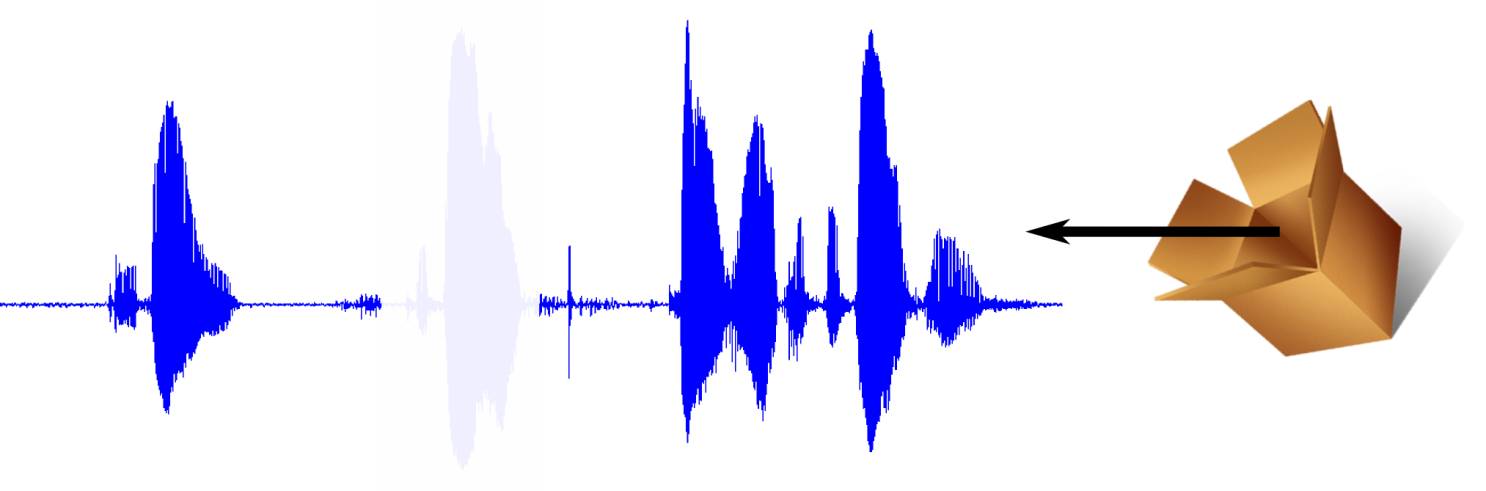 5
Previous Approaches
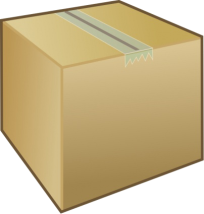 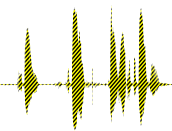 Packet Loss Concealment (PLC):
Sender based:
Forward Error Correction (Bandwidth consuming)
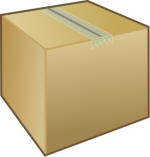 WWW
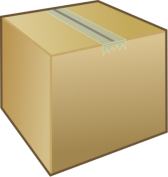 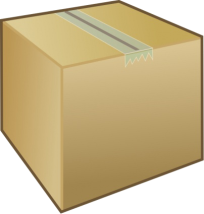 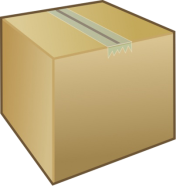 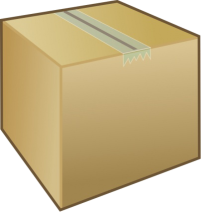 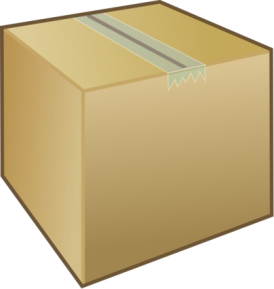 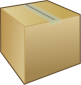 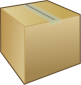 6
Yuval Bahat, Multimodal audio inpainting
Previous Approaches
Packet Loss Concealment (PLC):
Receiver based: (No dedicated bandwidth)
Silence (Trivial)
White noise
Repetition
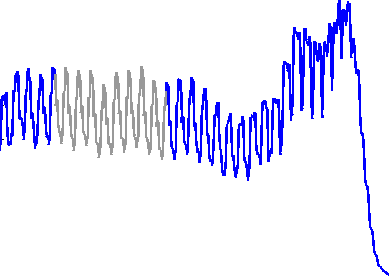 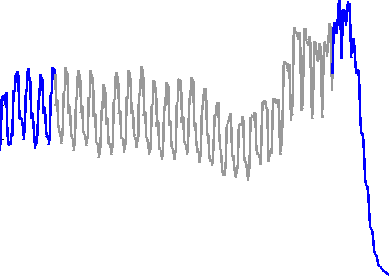 Audio energy,
smoothed
gap
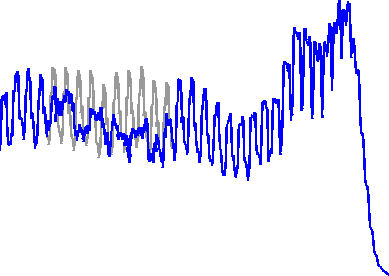 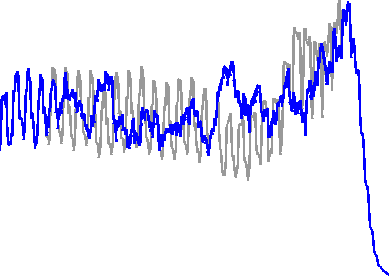 Original audio
Heard audio
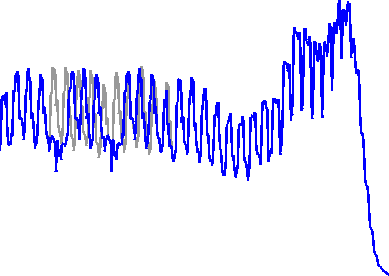 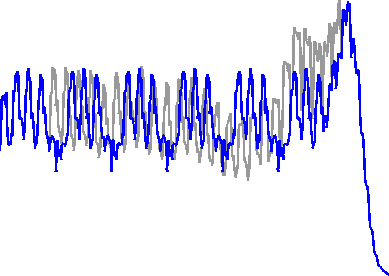 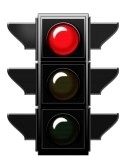 Long
Short
7
Yuval Bahat, Multimodal audio inpainting
[Speaker Notes: Say that this graph is what we hear]
Previous Approaches
Packet Loss Concealment (PLC):
Receiver based: (No dedicated bandwidth)
Frequency domain interpolation
(Lindblom et al. 2002 , Lee et al. 2005, Ofir et al. 2007)
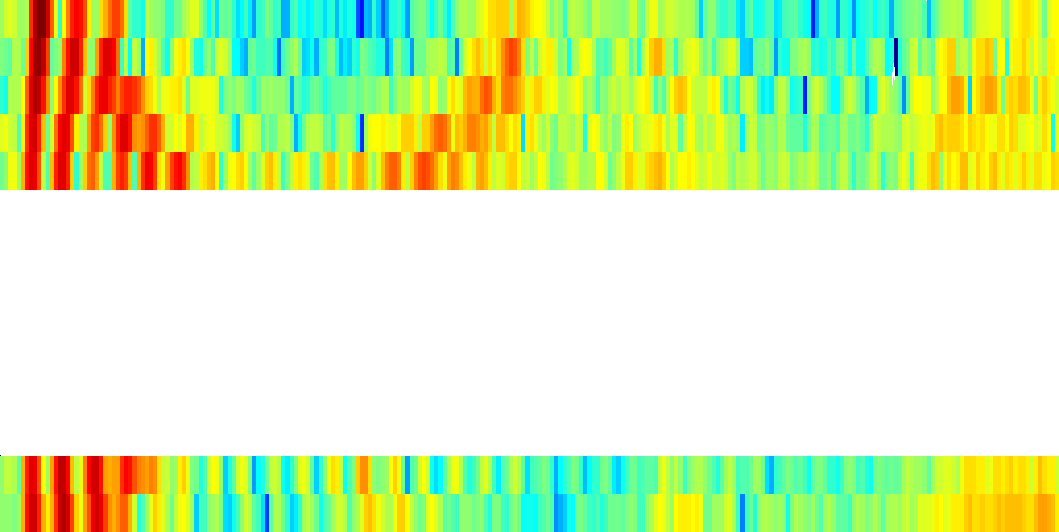 spectrogram
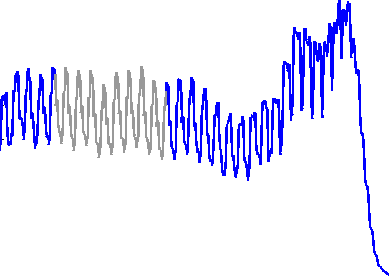 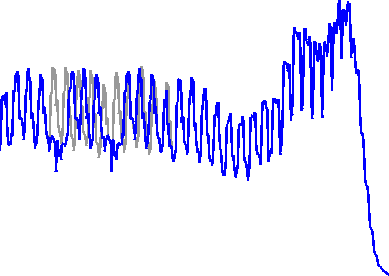 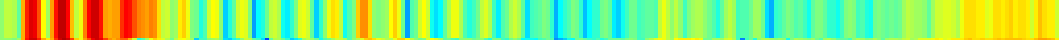 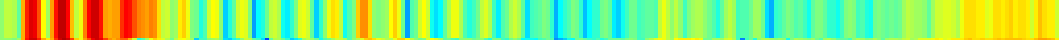 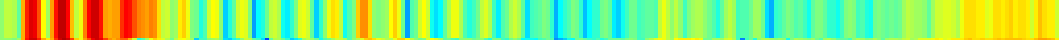 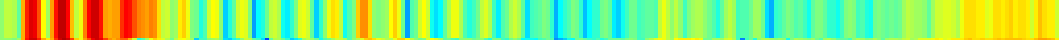 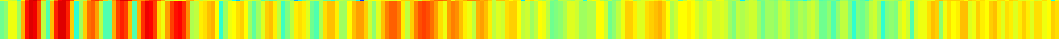 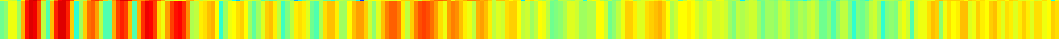 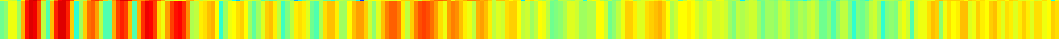 STFFT
STFFT-1
8
Yuval Bahat, Multimodal audio inpainting
[Speaker Notes: ask Yoav for Zohar slide about spectrogram, find a good explenation to why not these methods, take Zohar’s slide “advanced”, “higher quality results”]
Our Result
Original audio
Heard audio
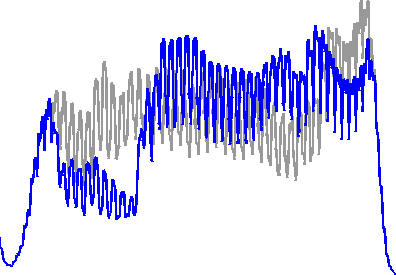 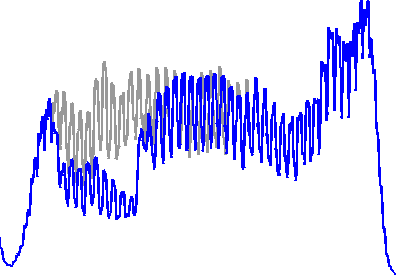 Ours
Short
Long
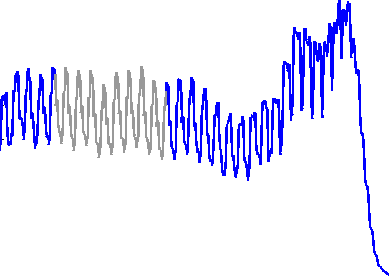 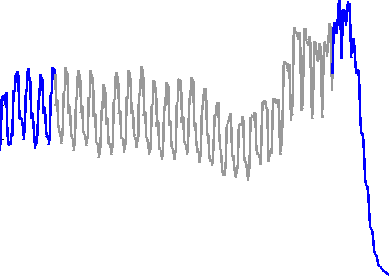 Pierced
9
Yuval Bahat, Multimodal audio inpainting
[Speaker Notes: “visibly different but perceptually similar” making the waveform similar is unneccessary. Our purpose is to make it perceptually good! OUR RESULTS!!!!!!]
Image Inpainting
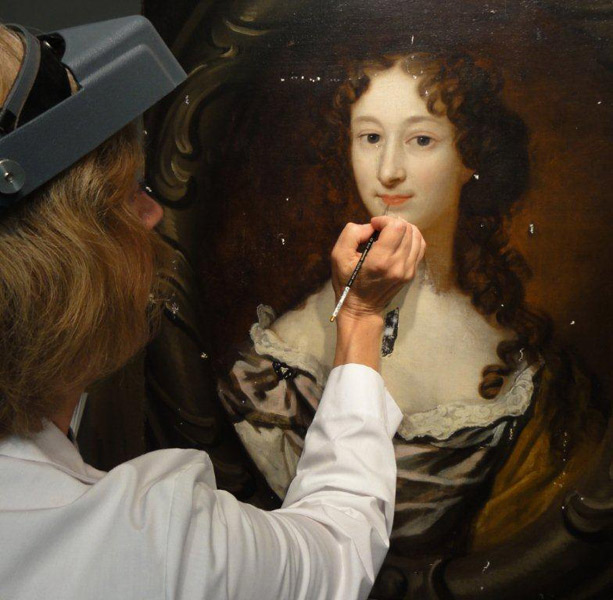 Filling-in missing image segments
Intact image information
and
Prior knowledge
10
http://www.oldworldrestorations.com/painting-restoration.aspx
[Speaker Notes: “Our problem is similar to a problem in…” – introduction to this slide]
Image Inpainting
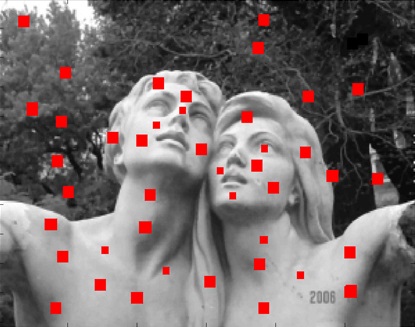 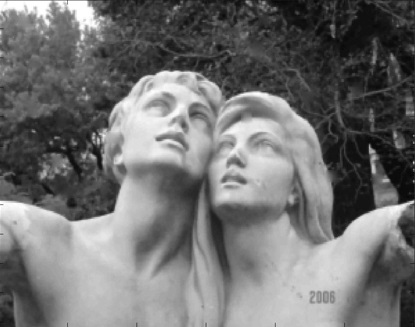 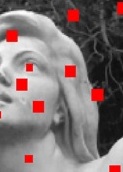 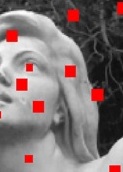 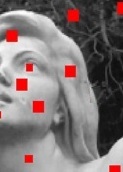 Thoroughly researched (Elad et al. 2005,  Xu et al. 2010…)
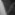 Example Based
11
http://www.mathworks.com/company/newsletters/articles/applying-modern-pde-techniques-to-digital-image-restoration.html
[Speaker Notes: “fill” and not “fill in”]
Back to Audio:Proposed Solution
od
“…I’m in a bad mood…
				…That’s a go-- idea!”
Receiver based
Example based 
Audio inpainting (Adler et al.)
Handles long gaps – 40ms-240ms
12
Yuval Bahat, Multimodal audio inpainting
[Speaker Notes: “Now lets talk about OUR solution”]
Algorithm Sketch
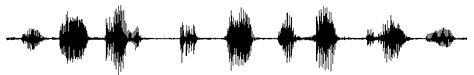 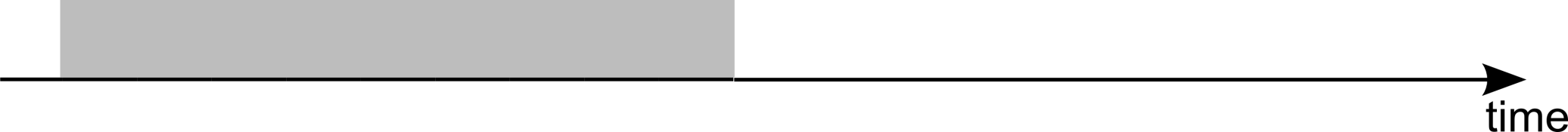 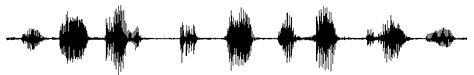 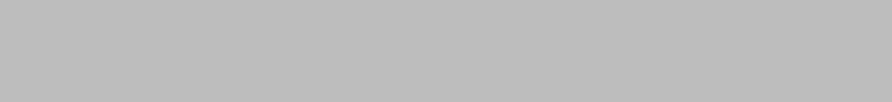 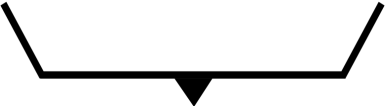 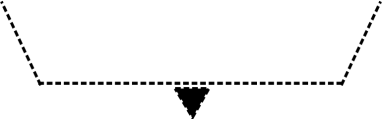 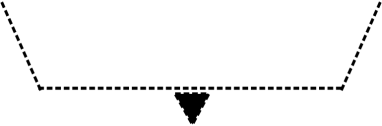 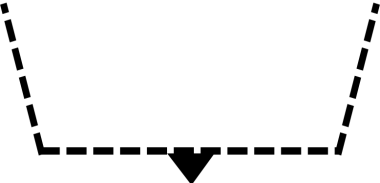 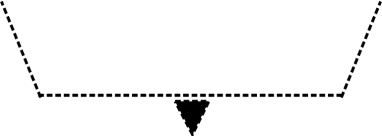 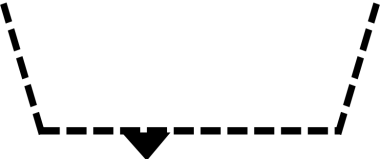 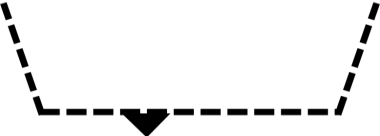 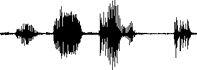 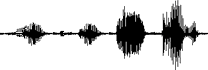 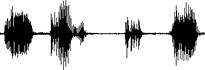 ~0.3 sec.
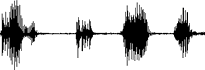 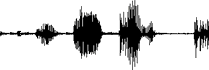 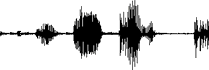 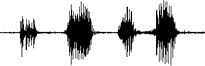 13
Yuval Bahat, Multimodal audio inpainting
Algorithm Sketch
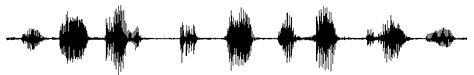 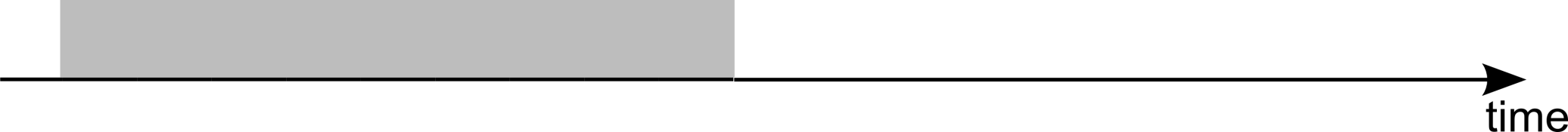 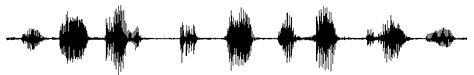 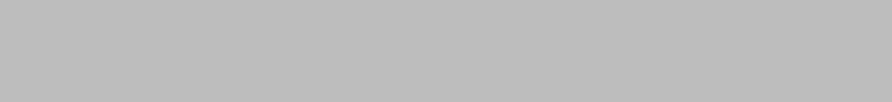 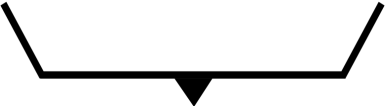 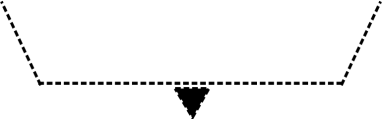 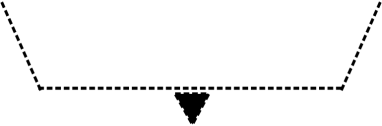 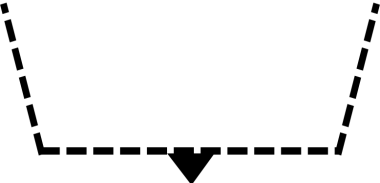 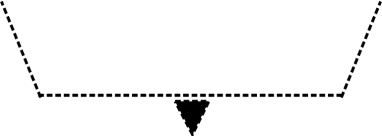 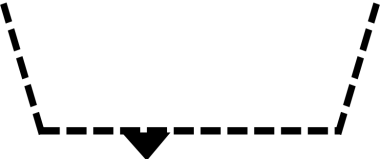 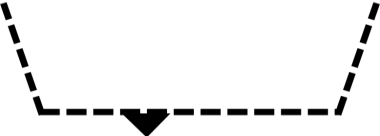 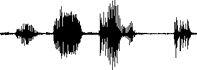 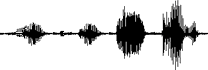 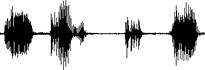 Best match
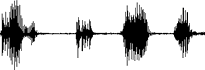 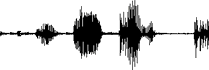 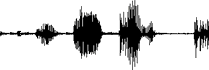 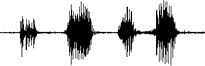 14
Yuval Bahat, Multimodal audio inpainting
[Speaker Notes: “first stage…..”, “second stage..”]
Algorithm Sketch
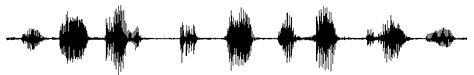 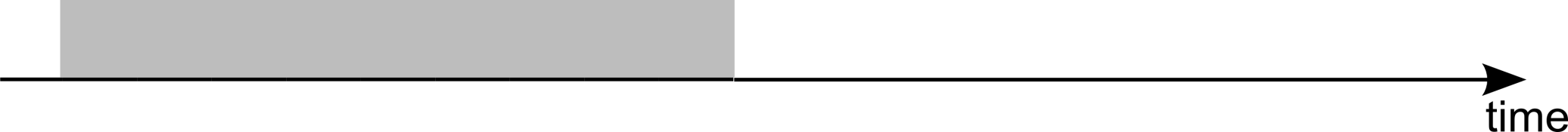 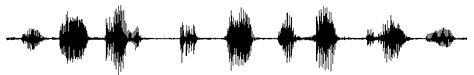 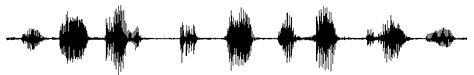 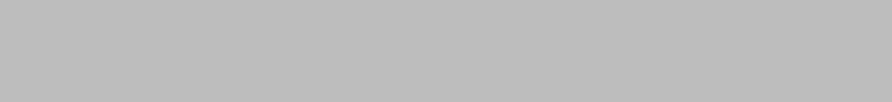 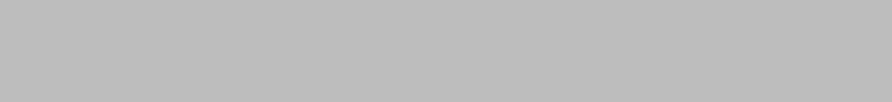 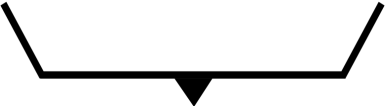 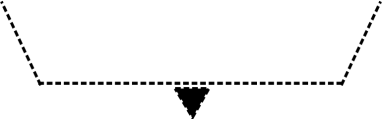 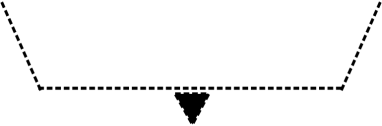 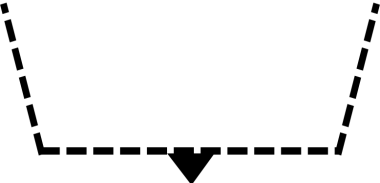 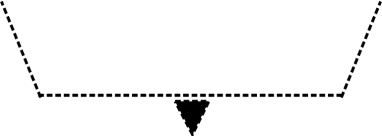 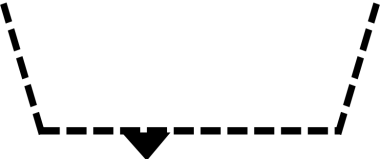 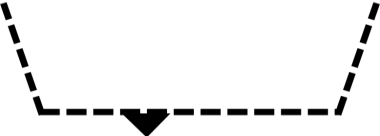 Best match
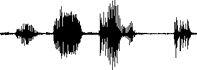 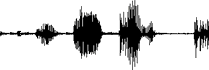 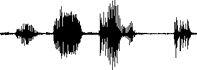 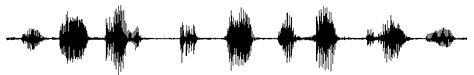 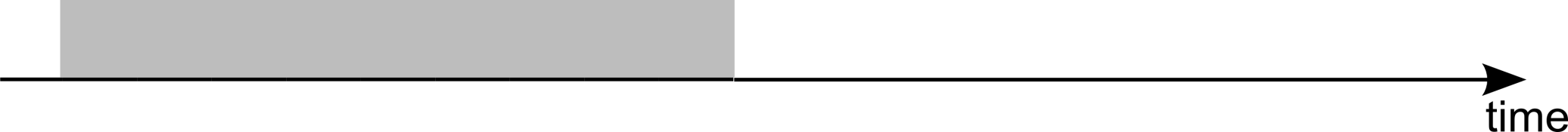 15
Yuval Bahat, Multimodal audio inpainting
Algorithm Sketch
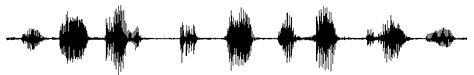 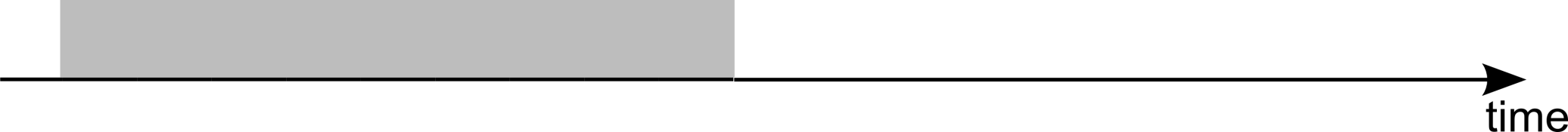 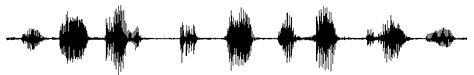 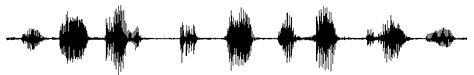 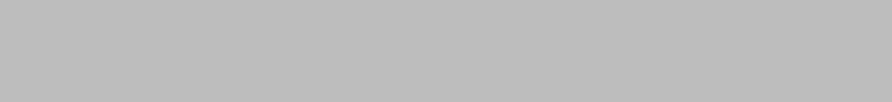 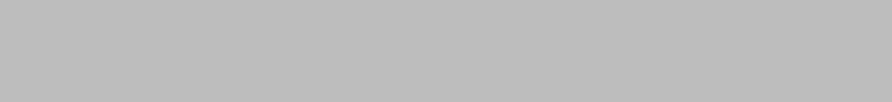 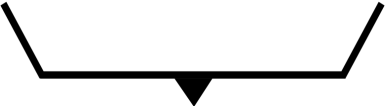 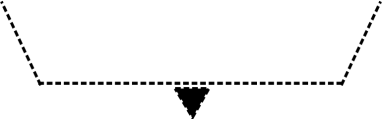 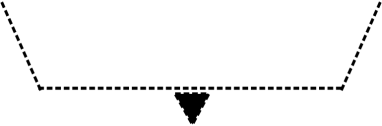 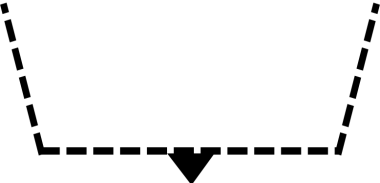 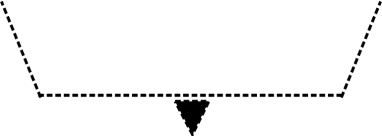 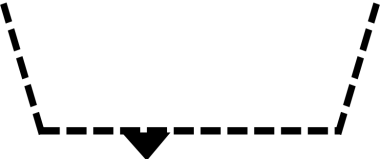 Features Extraction
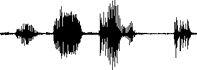 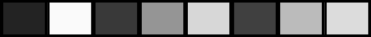 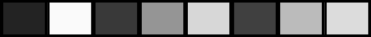 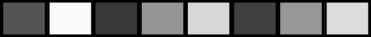 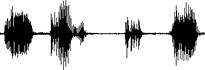 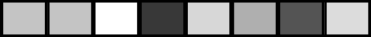 Best match
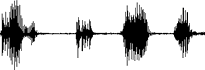 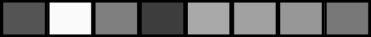 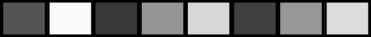 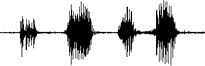 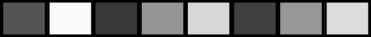 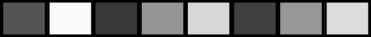 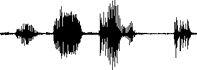 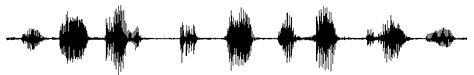 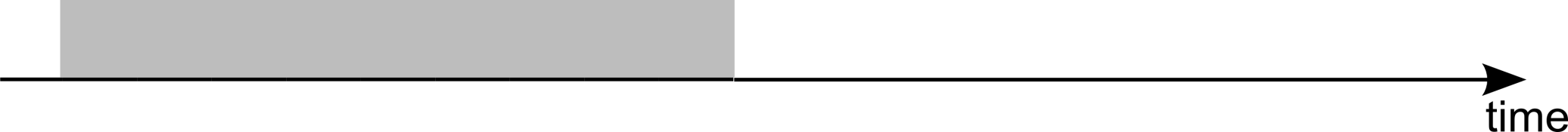 16
Yuval Bahat, Multimodal audio inpainting
Three Layers Method
Statistical prior
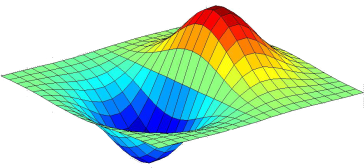 Visual Features
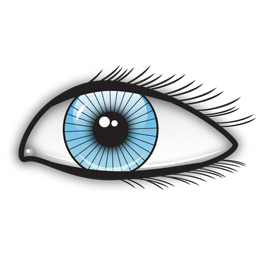 Audio features
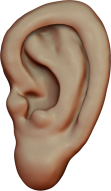 17
Yuval Bahat, Multimodal audio inpainting
Feature Extraction
Using data intact
Audiodata
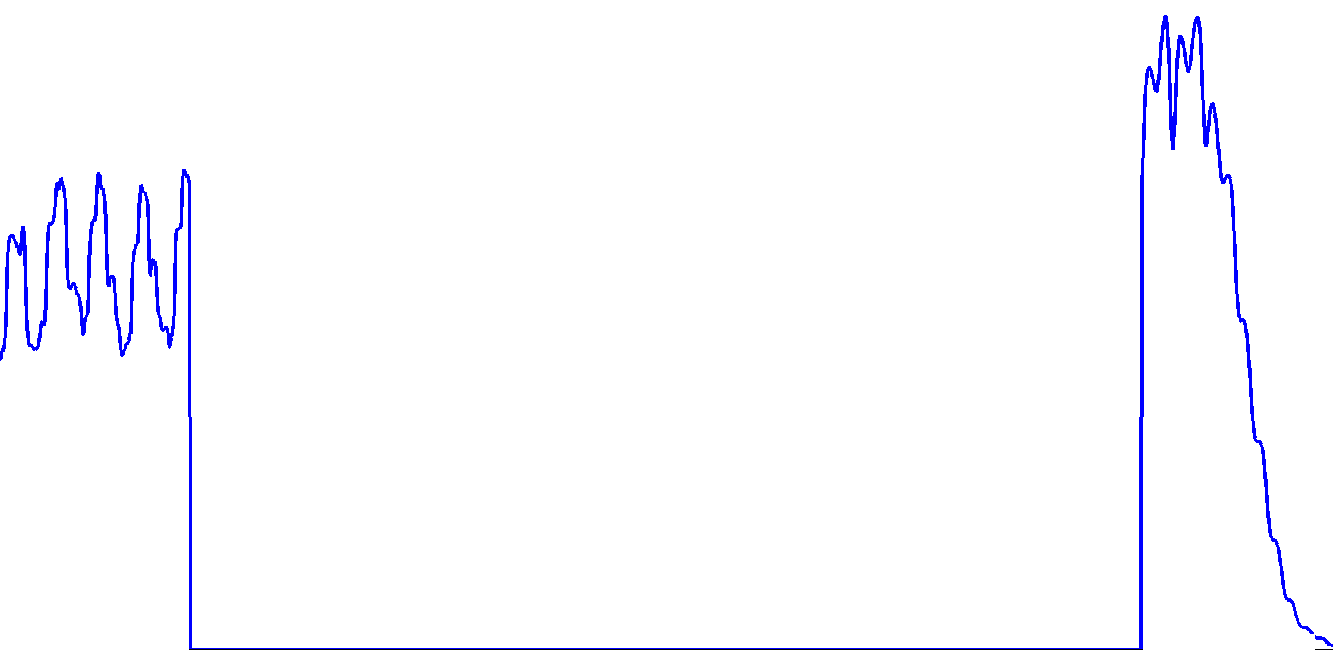 18
Yuval Bahat, Multimodal audio inpainting
Audio Features
MFCCs – Mel-frequency Cepstral Coefficients
Signal spectrum
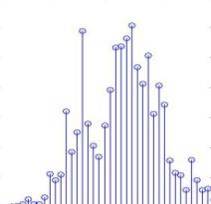 Audio signal
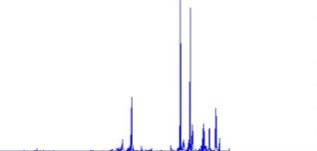 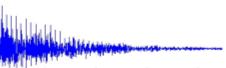 Mel-frequency filter bank
log(.)
Well represent human perception
13 frequency bands for each 40ms packet
Normalization
Concatenation of MFCCs of 7 packets
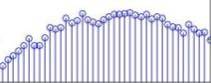 MFCCs
Courtesy of Segev, Schechner, Elad, Cross-Modal Denoising
Examples & queries
While audio intact
Example collection
Feature extraction
Once an audio gap appears
Form queries
Extract features
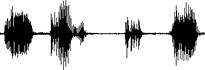 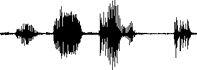 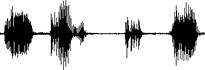 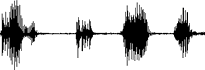 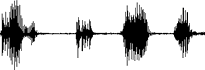 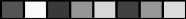 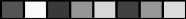 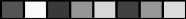 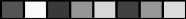 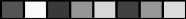 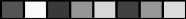 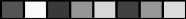 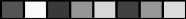 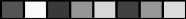 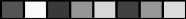 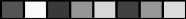 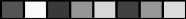 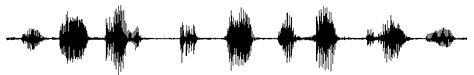 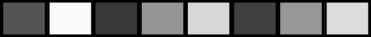 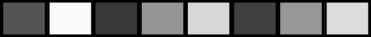 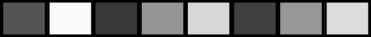 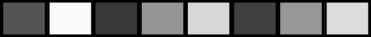 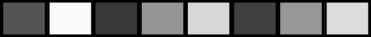 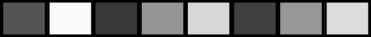 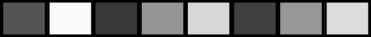 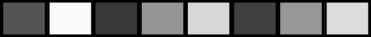 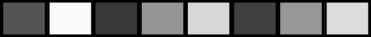 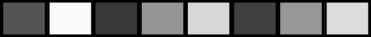 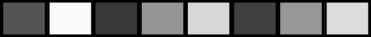 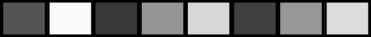 20
Yuval Bahat, Multimodal audio inpainting
Features Distance Minimization
Feature-space
Mahalanobis distance
21
Yuval Bahat, Multimodal audio inpainting
[Speaker Notes: Have an explanation on Mahalanobis]
Features Distance Minimization
Feature-space
22
Yuval Bahat, Multimodal audio inpainting
Rendering the Inpainted Audio
Pitch & Gain modification
Filled with higher pitch
Filled with correct pitch
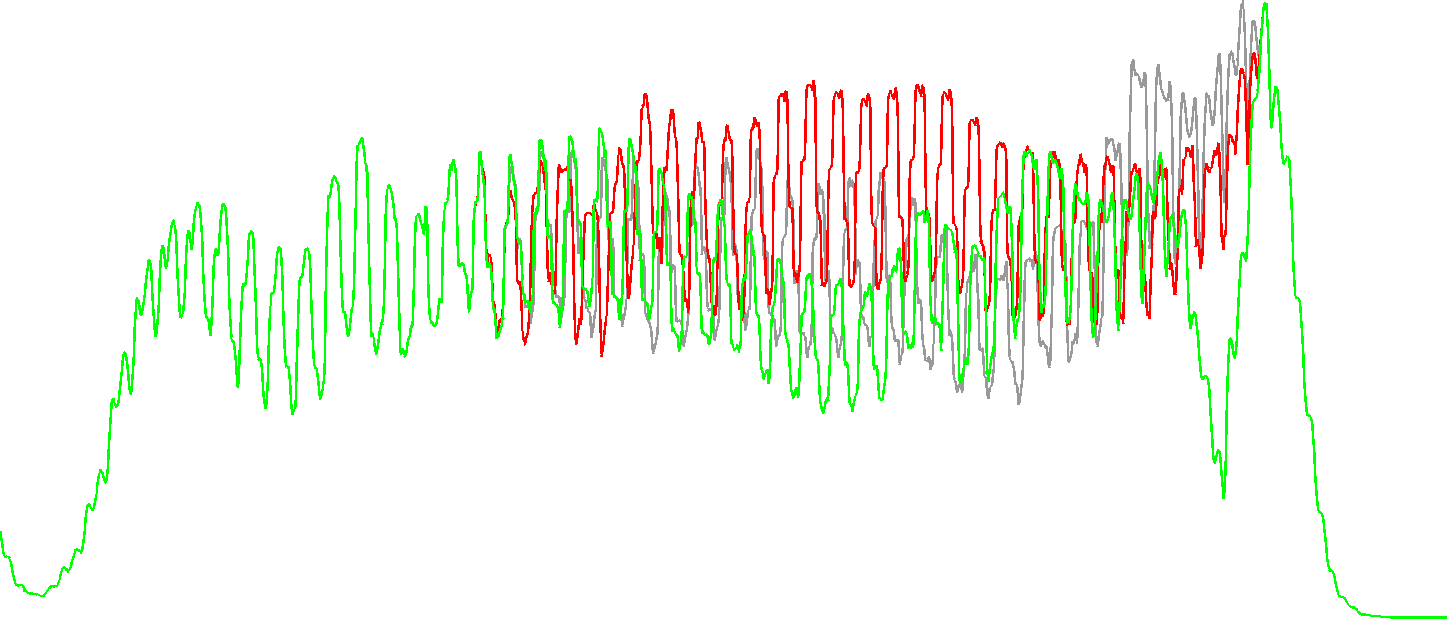 Original waveform
23
Yuval Bahat, Multimodal audio inpainting
Rendering the Inpainted Audio
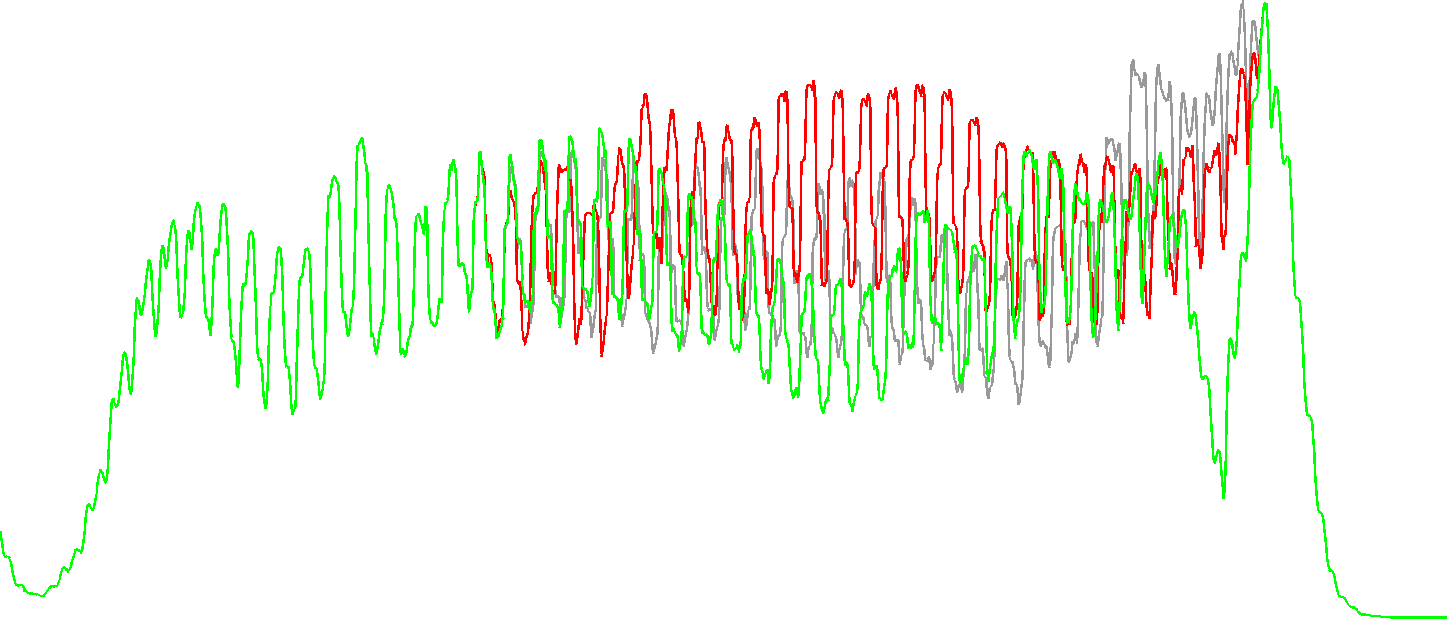 Pitch cycle
Pitch & Gain modification
The same syllable can be said differently
Match process insensitive to pitch & gain
We modify pitch and gain (Seo, 2008)
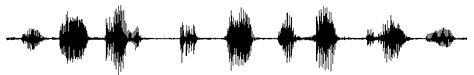 Pitch cycle
24
Yuval Bahat, Multimodal audio inpainting
Rendering Inpainted Audio
Pitch & Gain modification

Temporal fine tuning – waveform correlation
Optimal coupling – minimal spectrogram diff.

Inlaying
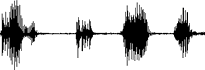 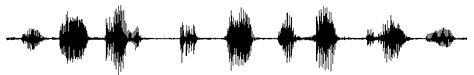 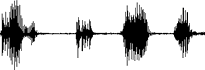 25
Yuval Bahat, Multimodal audio inpainting
An Experiment
“Red light, green light” – a children story - ~5 minutes
Pierced according to Gilbert model (Hasslinger et al. 2008)
30 seconds pierced - 20% loss
Average hole length – 200ms
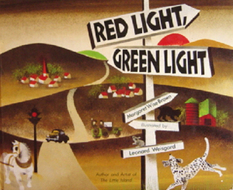 26
Yuval Bahat, Multimodal audio inpainting
[Speaker Notes: say it, that we still have video and HMM ahead. Correct video stream. “now I’ll demonstrate what the pierced audio sounds like. Red columns indicate audio gap”.]
Survey
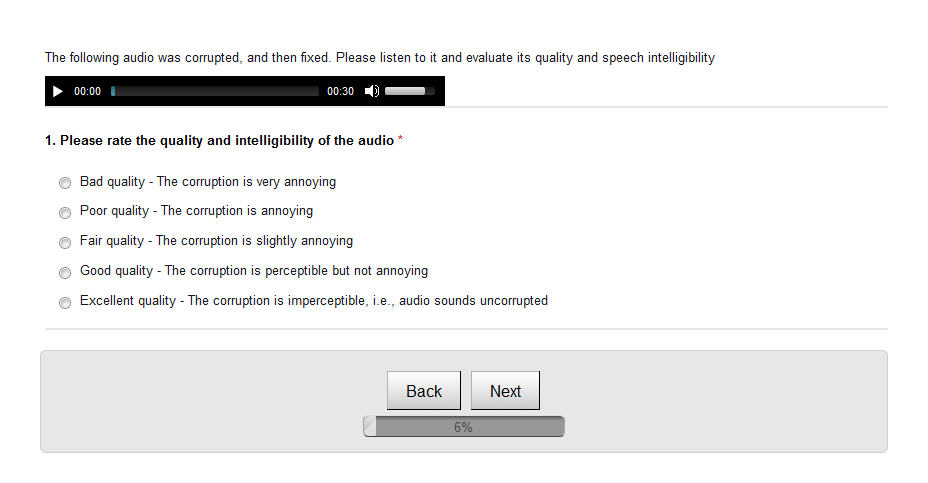 1
2
3
4
5
27
Yuval Bahat, Multimodal audio inpainting
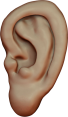 Mean Opinion Score
Audio features matching
Silence
Original
Repeat last
White noise
28
Yuval Bahat, Multimodal audio inpainting
[Speaker Notes: Make clear what are mine. “Let’s see if it gets better using Visual features”]
Audio-Visual Audio Analysis
Recognition - Lips reading 
(Dupont & Luettin, 1998)
Source localization
(Barzelay & Schechner, 2007)
Example-based denoising
(Segev et al. 2012)
Our purpose – Audio inpainting
29
Feature Extraction
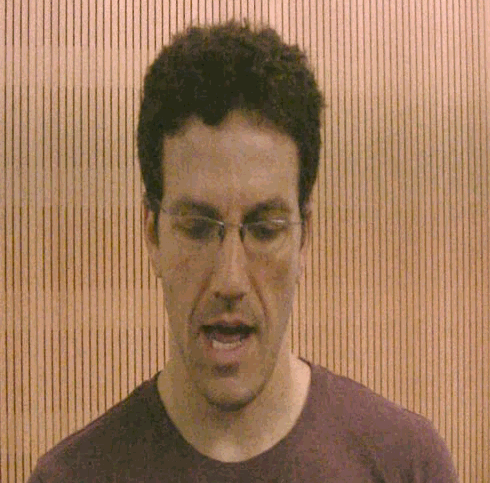 Using data intact
Assuming video intact
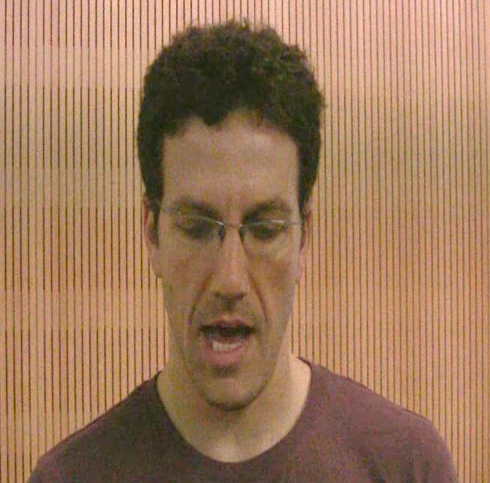 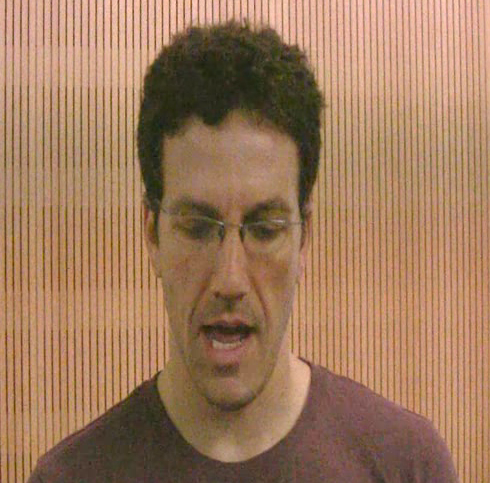 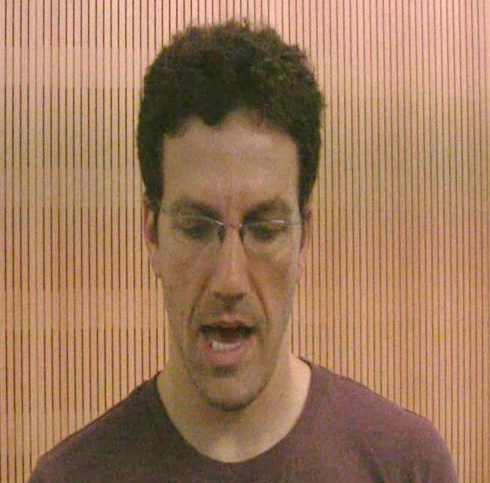 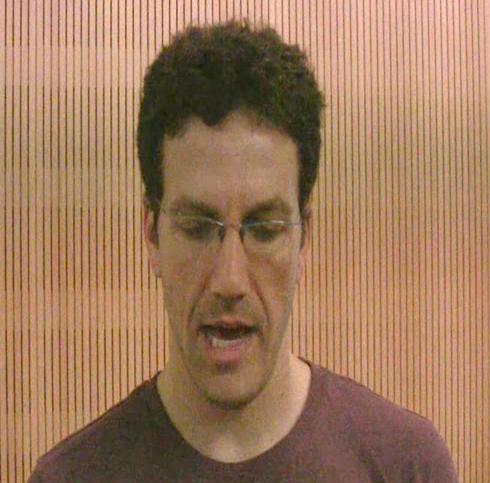 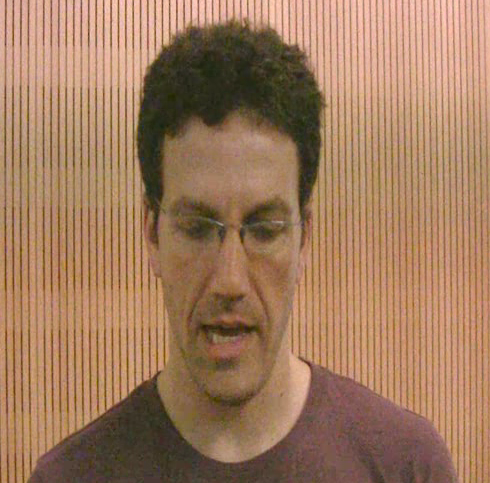 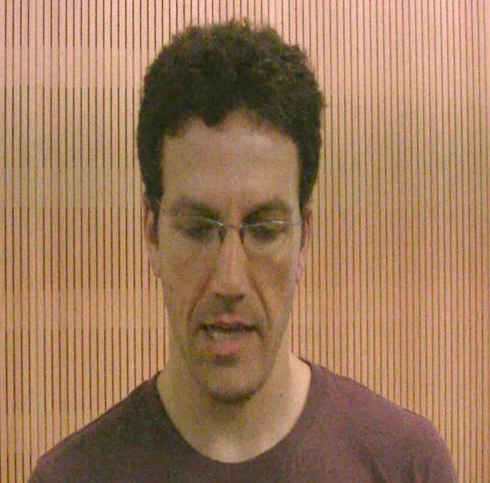 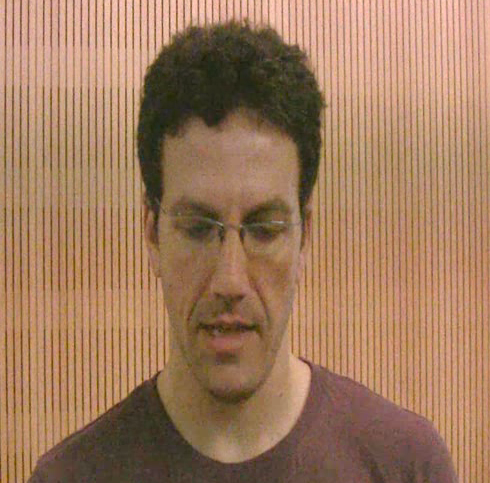 Audiodata
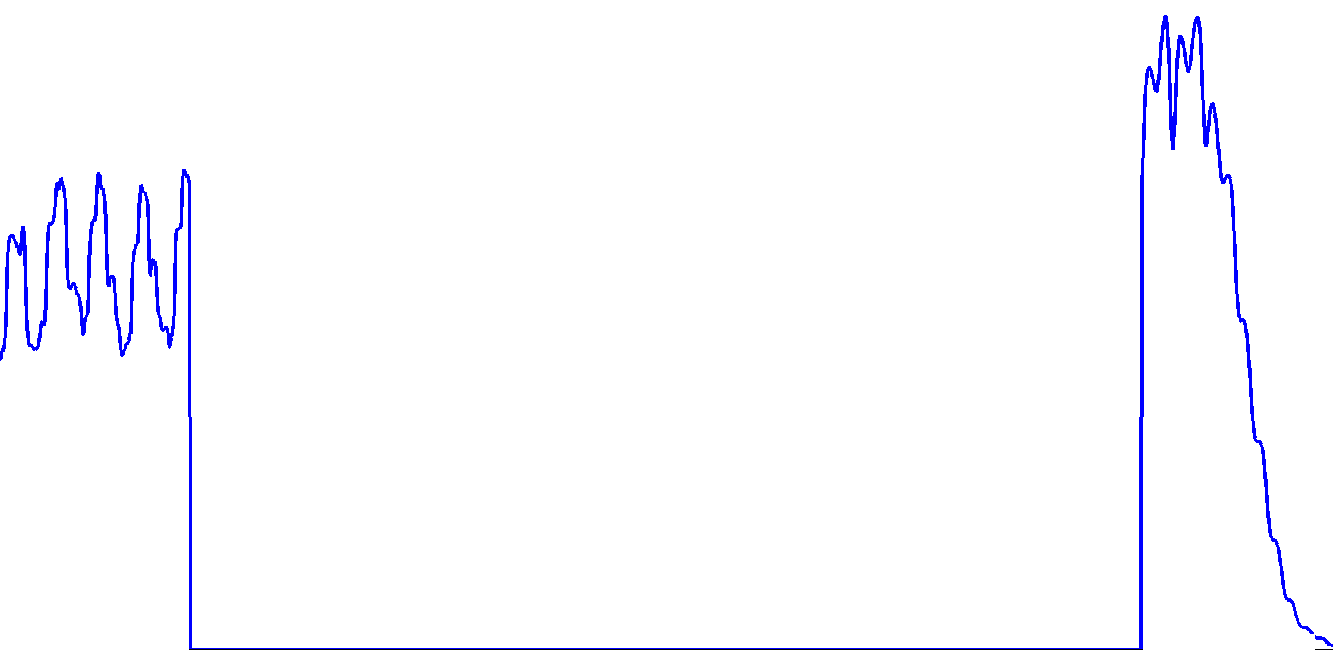 Video data
30
[Speaker Notes: Add another slide on AV audio analysis in different applications (Dana…). “Now we want to use video for inpainting…”. Emphesize that the video exist while the audio is missing, and why]
Video Features – 1st trial
3D - Discrete Cosine Transform:
Video stabilization & cropping
3D DCT over 7 consecutive frames
Coeffs. pruning
31
Yuval Bahat, Multimodal audio inpainting
[Speaker Notes: Correct video stream]
Video Features – 2nd trial
Lips 3D coordinates:
(Saragih et al. 2010, Python wrapping by Amit Aides)
Vertical aperture
Horizontal aperture
Lips perimeter
Lips area
Lips roundness
Concatenating featuresof 7 frames
32
Yuval Bahat, Multimodal audio inpainting
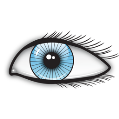 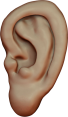 Audio-Visual Features Results
Audio is reconstructed using Audio & Video features:
Red flash indicates a gap in received signal
33
Yuval Bahat, Multimodal audio inpainting
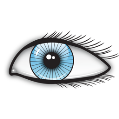 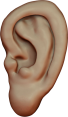 Mean Opinion Score
Audio
Video
Audio
Silence
Original
Repeat last
White noise
34
Yuval Bahat, Multimodal audio inpainting
Feature Statistics as a Prior
Feature-space
Clustering feature space
35
Courtesy of Segev, Schechner, Elad, Cross-Modal Denoising
[Speaker Notes: Emphesize the differenc in sound between the two before playing
“Our time division roughly corresponds to the length of a sylable”]
Feature Statistics as a Prior
Counting cluster transitions
“red-lai-t-__-grin-lai-t”
Feature-space
grin
lai
1
1
red
1
__
1
2
1
t
36
Yuval Bahat, Multimodal audio inpainting
[Speaker Notes: “for each of the possible cluster transition, we count the number of occurances”]
Feature Statistics as a Prior
Creating cluster transition matrix P
1
1
1
1
2
P
Number of collected examples
Assuming a Hidden Markov Model generates audio
37
Yuval Bahat, Multimodal audio inpainting
Cost function minimization
Data
term
Regularization
term
38
Yuval Bahat, Multimodal audio inpainting
Regularization term
Hidden Markov Model
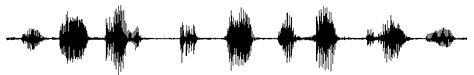 P
39
Yuval Bahat, Multimodal audio inpainting
[Speaker Notes: Be ready for “why log?”
“This is the PRIOR probability for tranisition between clusters” 
Change e54]
Cost Function Minimization
Feature-space
40
Yuval Bahat, Multimodal audio inpainting
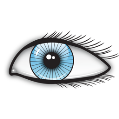 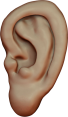 Mean Opinion Score
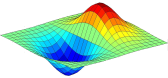 Audio
Video
Audio
Video
HMM
Audio
Audio

HMM
Pitch
Audio

HMM
Silence
Original
Repeat last
White noise
41
Yuval Bahat, Multimodal audio inpainting
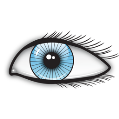 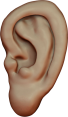 Mean Opinion Score
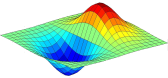 Insights:
Statistical prior improved
Pitch mod. degraded
Effect of prior knowledge
Audio
Video
Audio
Video
HMM
Audio
Audio

HMM
Pitch
Audio

HMM
Silence
Original
Repeat last
White noise
42
Yuval Bahat, Multimodal audio inpainting
[Speaker Notes: Emphesize the error bar issue – “When adding HMM, there is no longer statistical significance” “The left 3 are difficult to differ”]
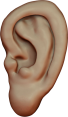 An (Inpainted) Children story
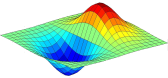 Audio reconstructed using Audio & Statistical prior:
Mean Opinion Score: 3.79
Red flash indicates a gap in received signal
43
Yuval Bahat, Multimodal audio inpainting
Conclusion
Example based packet loss concealment
Aiming for perceptual quality (MOS)
Different algorithm layers:
Audio features
Audio & Video features
Incorporating statistical prior
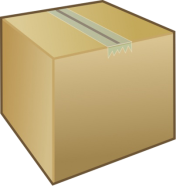 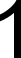 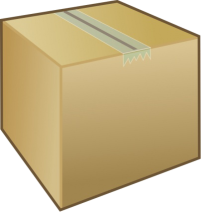 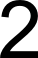 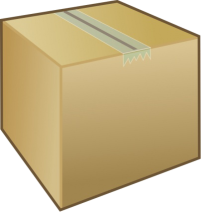 ___y    c__           go
They    can           go
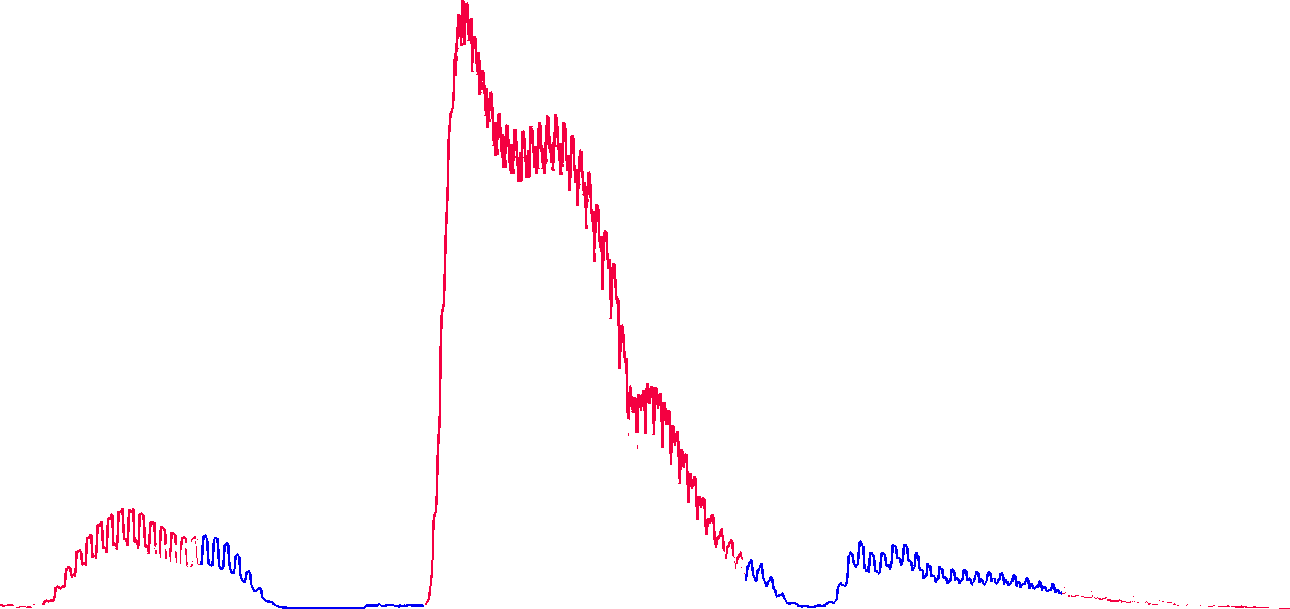 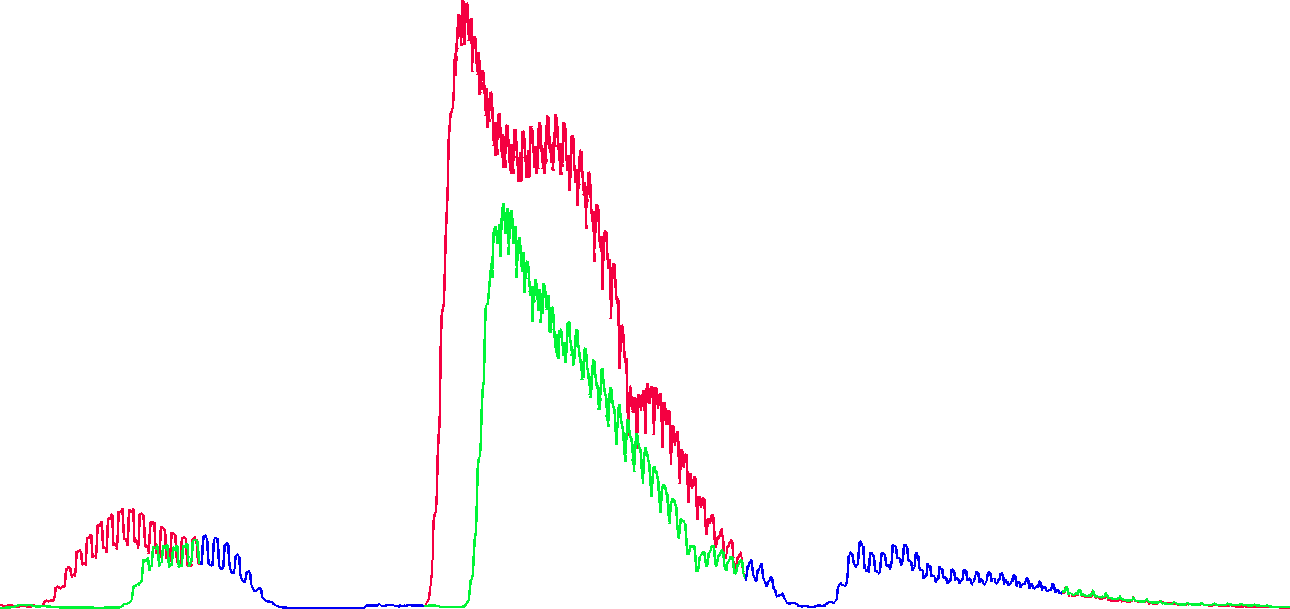 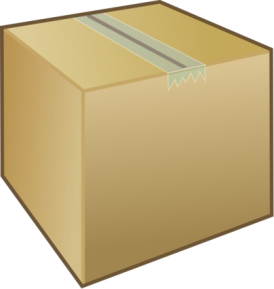 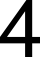 44
44